公正証書遺言の
手続きについて
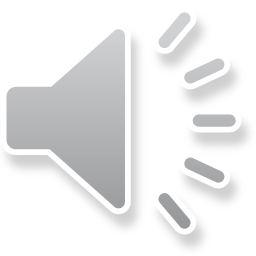 ＊基礎知識についてはセミナー目次の「自筆証書遺言」と「公正証　
　書遺言」を参照願います。
セミナー資料　栂村行政書士事務所　　相談は無料ですのでお気軽に：0898-35-1022　Mail:：m.tsugamura＠tsugaoffice.jp
１．なぜ公正証書遺言にするのか
　　　公正証書遺言とは、遺言書を公証人が公正証書として作成
　　する遺言です。　　　作成自体が公証人によって行われるため、もっとも安全で
　　確実な遺言方法として知られています。　　　原本が公証役場に保管されることから、紛失、偽造、隠ぺ
　　いなどのリスクがなく、相続トラブルを未然に防ぎたい人に
　　もお勧めの方法です。
　　　また、法的強制力があるので、裁判所の判決と同様の効力
　　を持ちます。　　　そして、家庭裁判所における検認が不要で、読み上げるス
　　タイルで遺言が残せることから、字が書けない状態でも遺言
　　が可能です。
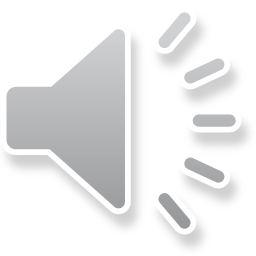 セミナー資料　栂村行政書士事務所　　相談は無料ですのでお気軽に：0898-35-1022　Mail:：m.tsugamura＠tsugaoffice.jp
２．高齢者の遺言能力
　　　遺言書を有効に作成するためには、まず遺言者自身の判断能
　　力があることが前提となります。
　　　遺言者の判断能力とは、「遺言の内容を理解して、意思決定
　　ができるか」という点が重要となります。
　　　遺言は、遺言者の意思で遺言の内容や効果を理解して、遺言
　　内容を決定することがポイントで、公正証書遺言についても、
　　この点を公証人は、遺言者が口述する遺言内容について確認し
　　ます。
　　　高齢者で、判断能力が少し課題の場合、複雑な遺言より、単
　　純な内容の方が理解しやすいということになりますので、この
　　点に注意しておく必要があります。
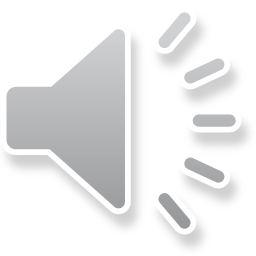 セミナー資料　栂村行政書士事務所　　相談は無料ですのでお気軽に：0898-35-1022　Mail:：m.tsugamura＠tsugaoffice.jp
３．遺言執行者が決まらない場合
　　　公正証書遺言の場合についても、遺言執行者を指定しておく
　　必要があります。後で家庭裁判所に遺言執行者の指定を申請す
　　るのは面倒であり、事前に遺言書に定めておくべきです。
　　　執行者を専門家に依頼する場合は費用がかかるし、相続人が
　　複数いる場合、執行者を誰にするかなかなか決まらない場合も　
　　あります。
　　　このような場合、受遺者が各自それぞれ執行者になることで、
　　スムーズに進めることができます。
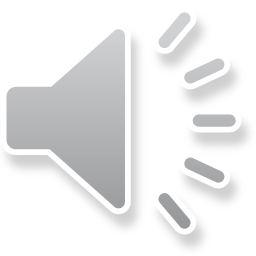 セミナー資料　栂村行政書士事務所　　相談は無料ですのでお気軽に：0898-35-1022　Mail:：m.tsugamura＠tsugaoffice.jp
《受遺者がそれぞれ執行人となる場合の遺言書の条項事例》

　第〇条　遺言者は、この遺言執行者として、各条項における受遺
　　者を指定する。
　　　なお、遺言執行者は、本遺言の執行に関し、第三者にその任
　　務を行わせることができる。

　２　遺言執行者は、預貯金債権、有価証券及び出資金の名義変更、
　　払い戻し又は解約等の権限並びにその他この遺言の執行のため
　　に必要な一切の権限を有する。
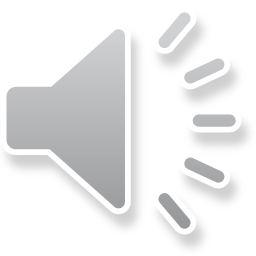 セミナー資料　栂村行政書士事務所　　相談は無料ですのでお気軽に：0898-35-1022　Mail:：m.tsugamura＠tsugaoffice.jp
４．公正証書遺言作成に必要な書類
　　①　遺言者の印鑑証明書（発行後３カ月以内のもの）
　　②　遺言者の戸籍謄本（必要により、原戸籍謄本・除籍謄本）
　　③　受遺者（遺言を受ける相続人）の戸籍謄本
　　④　相続人以外の人に財産を遺贈する場合は、その人の住民票
　　⑤　土地や建物を特定して相続させ又は遺贈する場合は、その
　　　　土地や建物の登記事項証明（登記簿謄本）
　　⑥　立会の証人２人の住民票
　　⑦　土地や建物の固定資産評価証明書
　　＊公正証書の作成当日は、遺言者は実印、証人は認印が必要で
　　　す。
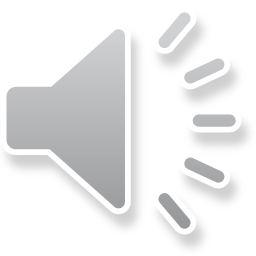 セミナー資料　栂村行政書士事務所　　相談は無料ですのでお気軽に：0898-35-1022　Mail:：m.tsugamura＠tsugaoffice.jp
５．公正証書遺言作成の手順
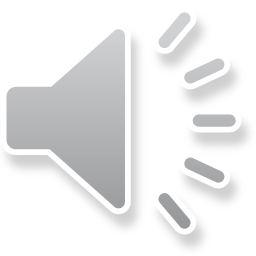 遺言書の文案を取りまとめ、公証人に公正証書遺言作成を依頼する。
1
必要な書類を収取し、公証人に渡す。
２
公証人から、遺言内容（案）が提示され、遺言者が内容確認する。
３
４
公正証書の作成日時を予約する。
予約当日、公証役場で公証人・遺言者・証人２名の立会のもとに公正証書遺言を作成する。
５
セミナー資料　栂村行政書士事務所　　相談は無料ですのでお気軽に：0898-35-1022　Mail:：m.tsugamura＠tsugaoffice.jp
６．公証役場での遺言作成手続
　
（1）予約していた日時に公証役場に訪問をする。
　　　公証役場に、公証人・遺言者・証人２名が
　　着席をします。　　　　


（2）最初に、遺言者に対して氏名・生年月日の質問がなされ、印鑑　
　　証明等の本人確認書類の提出を求められます。その際、遺言者
　　に氏名・生年月日の筆記を求められる場合があり、持参した実
　　印の印影の確認等もされます。
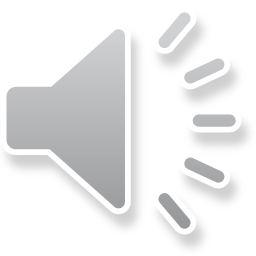 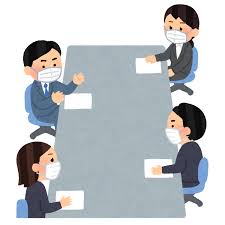 【氏名、生年月日質問】
【実印と印鑑証明を照合】
【印鑑証明の提出】
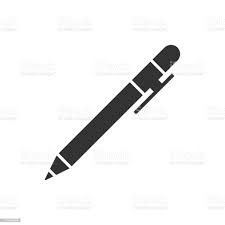 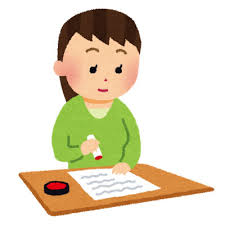 氏　　名
生年月日
印鑑証明書
氏名・住所を書いた紙に実印を押す
遺言者
セミナー資料　栂村行政書士事務所　　相談は無料ですのでお気軽に：0898-35-1022　Mail:：m.tsugamura＠tsugaoffice.jp
（３）公証人から遺言者に、遺言内容について口述するよう求めら
　　　れます。
　　　遺言者は、どの財産を誰に相続させるかなどの遺言内容を口
　　述します。特定の不動産の場合は、土地の登記簿上の所在・地
　　番、建物の所在・家屋番号などを求められる場合がありますの
　　であらかじめ記載したメモなどを用意しておけばよいでしょう。
　　　また、金融機関の預貯金の口座番号を指定している場合など
　　も通帳等を用意しておいてください。
　　　遺言執行者を指定している場合は、遺言執行者を求められる
　　場合がありますので、答えられるようにしておいてください。
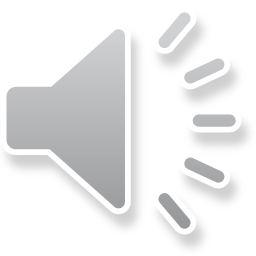 遺言の内容
①　土地・建物は長男
②　〇〇銀行の預貯金は長女に
➂　〇〇郵便局の預貯金は次男に
④　遺言執行者は①～➂のそれぞれ
　　の受遺者とする。
公証人
遺言者
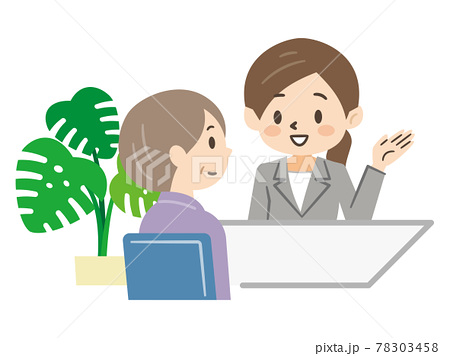 遺言の内容を聞く
遺言の内容を伝える
セミナー資料　栂村行政書士事務所　　相談は無料ですのでお気軽に：0898-35-1022　Mail:：m.tsugamura＠tsugaoffice.jp
（４）遺言内容の口述が終わると、公証人が遺言書全文を読みます。
　　内容に間違いないかを確認しますので、遺言者、証人は間違い
　ないかを確認する。
　　そして、遺言者及び証人２名は遺言書に署名し実印を押す。
　　最後に、公証人が認証文及び署名をする
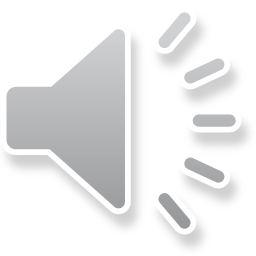 公証人が遺言を読む
遺言者・証人は内容確認する
遺言者・証人は署名押印する
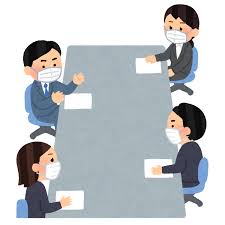 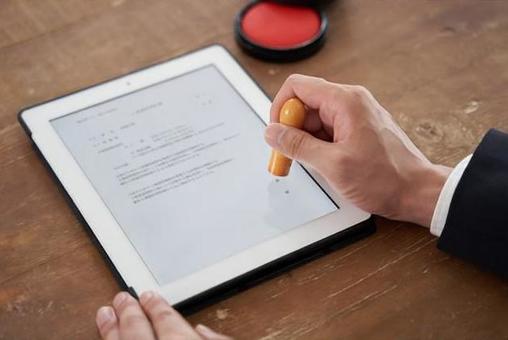 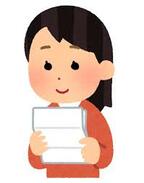 セミナー資料　栂村行政書士事務所　　相談は無料ですのでお気軽に：0898-35-1022　Mail:：m.tsugamura＠tsugaoffice.jp
（５）最後に公正証書の正本や謄本を受け取り、公証人へ費用の支払い
　　をして終了です。
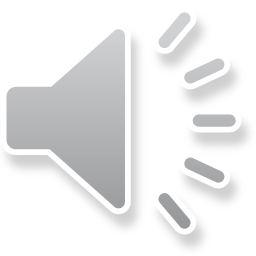 お支払いをする
謄本・正本を渡す
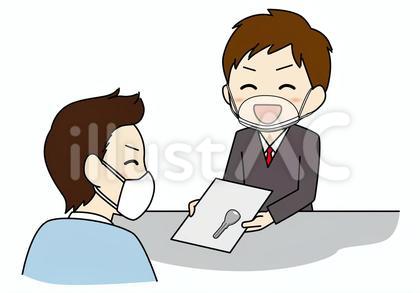 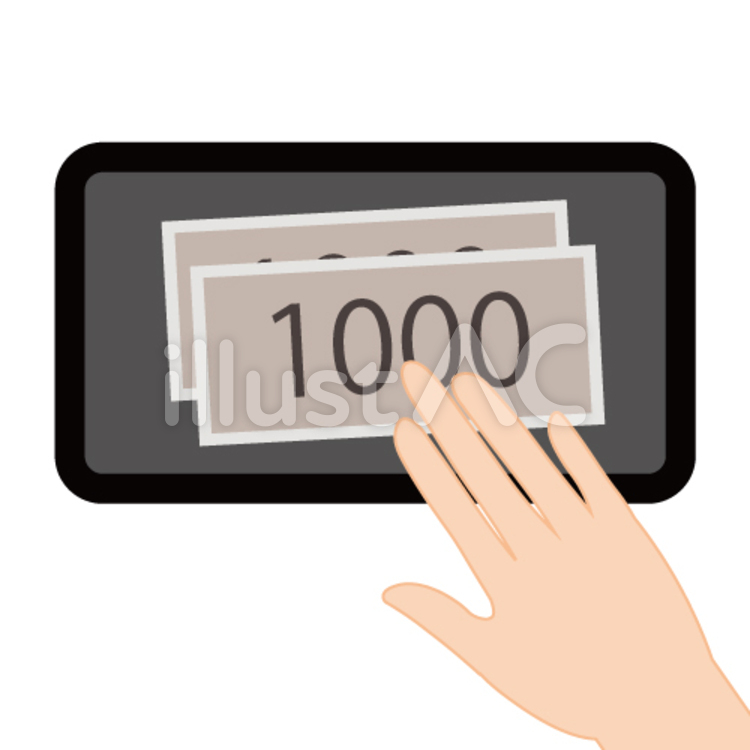 セミナー資料　栂村行政書士事務所　　相談は無料ですのでお気軽に：0898-35-1022　Mail:：m.tsugamura＠tsugaoffice.jp
《参考》　公正証書遺言の手数料
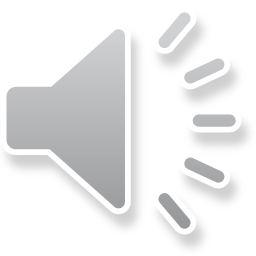 ＊1通の遺言公正証書における目的額の合計が1億円までの場合は1万1,000円　
　　が追加される。
＊祭祀の主宰者の指定をする場合は1万1,000が加算される。
＊正本・謄本の交付1枚につき250円の手数料がかかる。
セミナー資料　栂村行政書士事務所　　相談は無料ですのでお気軽に：0898-35-1022　Mail:：m.tsugamura＠tsugaoffice.jp
【計算例】

　総額3,000万円の財産を配偶者に2,000万円、子供2人にそれぞれ
　500万円ずつ残す公正証書遺言の場合

　2万3,000円（配偶者の手数料）＋1万1,000円×2名＋1万1,000円
　＝５万6,000円
　＊上記金額に正本・謄本の手数料（1枚250円がかかる）
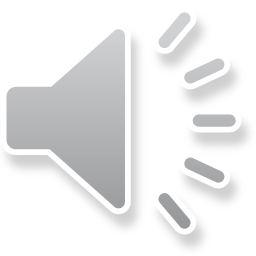 セミナー資料　栂村行政書士事務所　　相談は無料ですのでお気軽に：0898-35-1022　Mail:：m.tsugamura＠tsugaoffice.jp